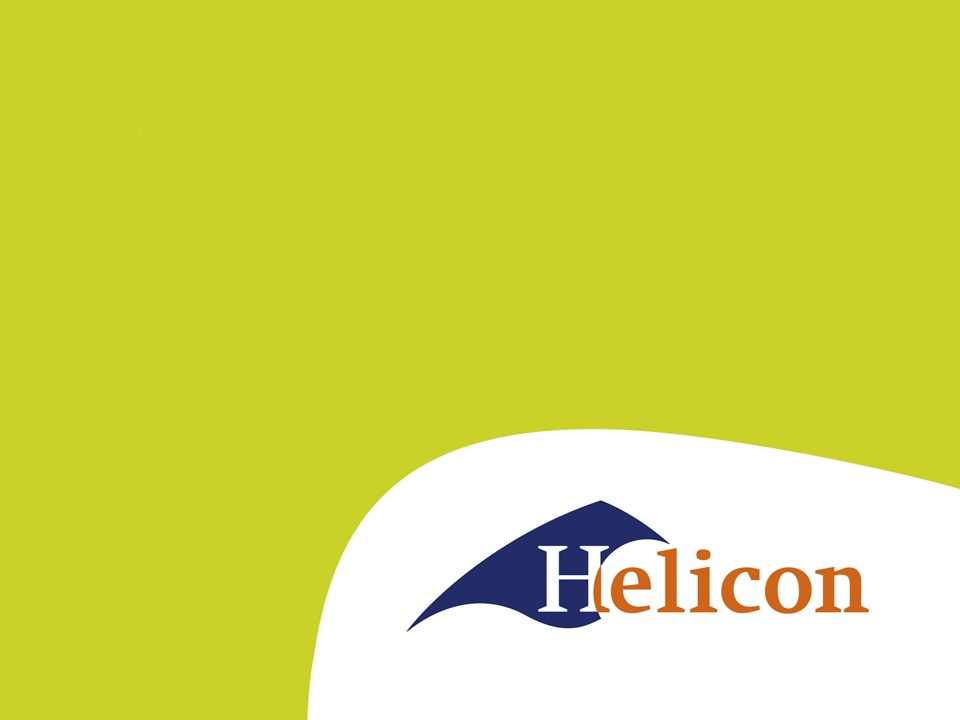 LG43 – 11

Welkom!
Planning vandaag
Planning deze en volgende week
Examinering
Kennisexamen
Praktijkexamen
Oefenen
Lesplanning
Vandaag
Morgen twee uur
Volgende week maandag is er een studiedag
Volgende week dinsdag twee uur
Examinering
We nemen ‘m samen helemaal door.
Eerst het kennisexamen
Dan het praktijkexamen
Oefenen
Wat hebben we deze periode behandeld
Kengetallen
Loonwerk kompasanalyse
Belastingen
Inkomstenbelasting
Vennootschapsbelasting